VIDEO FOR RECRUITING
2019
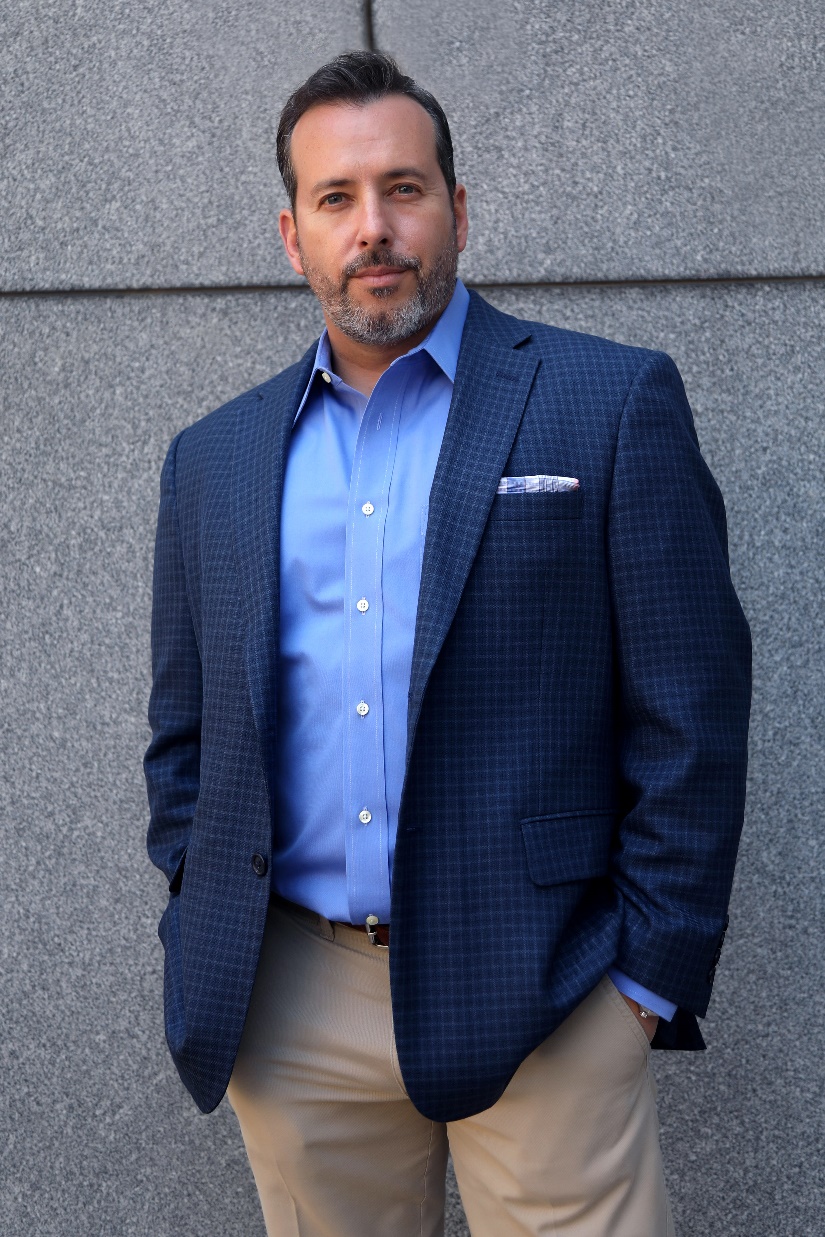 Craig Fisher

Head of Global Marketing, Allegis Global Solutions
@fishdogs
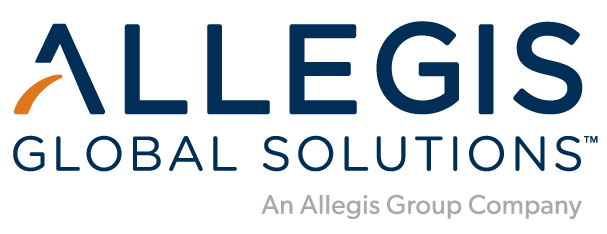 TWITTER
A video tweet is 6x more likely to be retweeted than a photo tweet
2
3
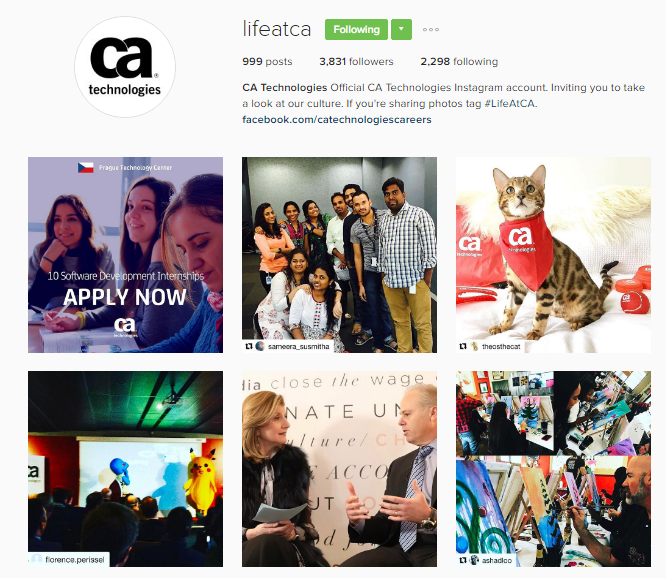 @FISHDOGS
instagram
1. 1 billion people use Instagram80% of users are outside the U.S.59% of U.S. users are under 3072% of teens use Instagram every day
5
FACEBOOK
100 MILLION HOURS OF VIDEO ARE WATCHED ON FACEBOOK EVERY DAY
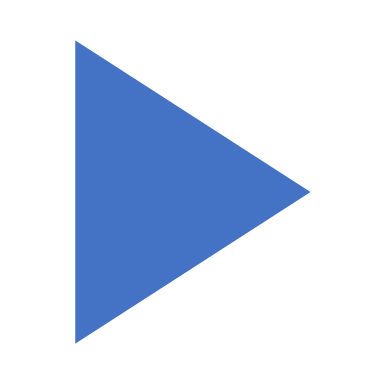 7
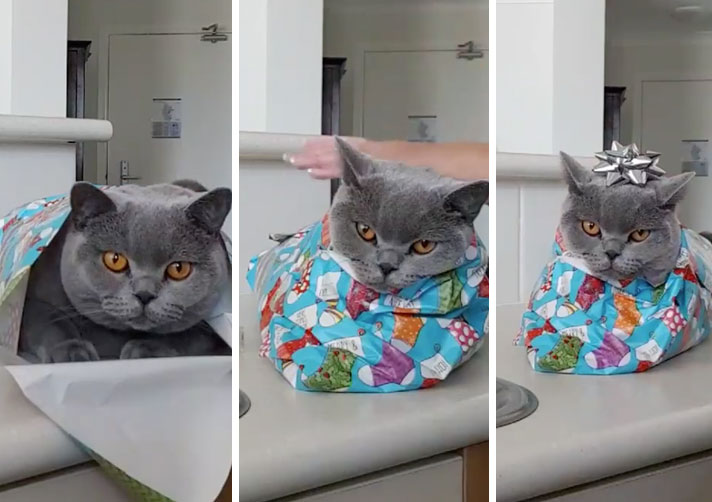 over 100 million views and 1 million shares
8
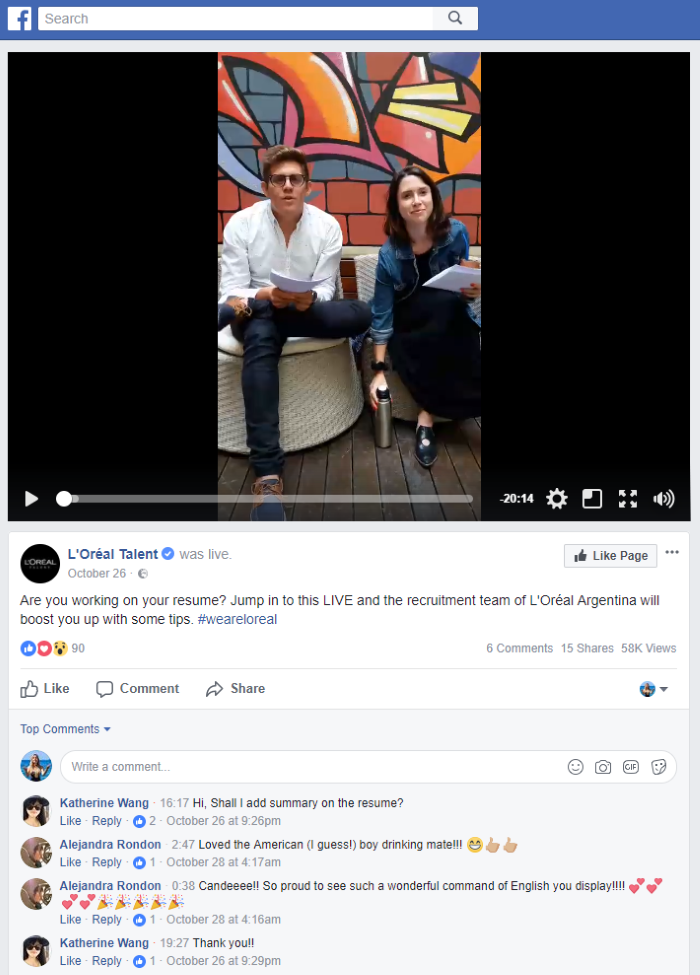 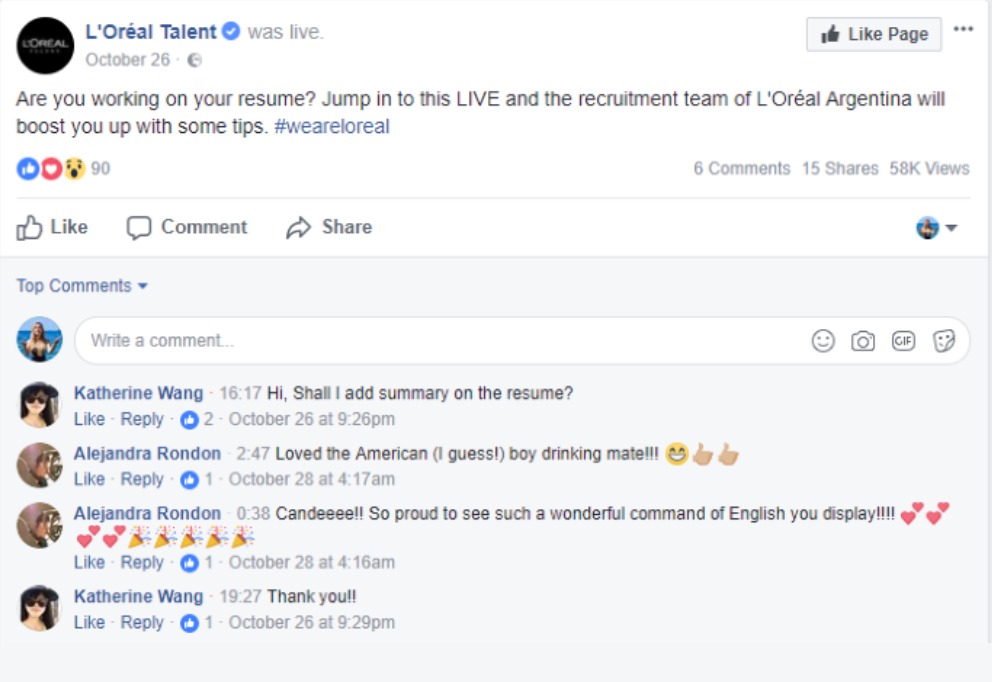 FACEBOOK
85 percent of Facebook videos are viewed with the volume off
11
FACEBOOKRemember graphics/text: 85 percent of videos are viewed with the volume off, according to Digiday.Upload videos directly to Facebook: Native videos give you analytics and better visibility in the feed.Make sure you have a call to action
12
Over 1 billion hours of video are consumed on Youtube daily.
youtubemore video watch here than any other channelRelease new videos on a regular scheduleoptimize for search ranking - It is the world’s largest search engine after google.Allow embedding to be sharableuse extensions to help – tubebuddy and vidiq
14
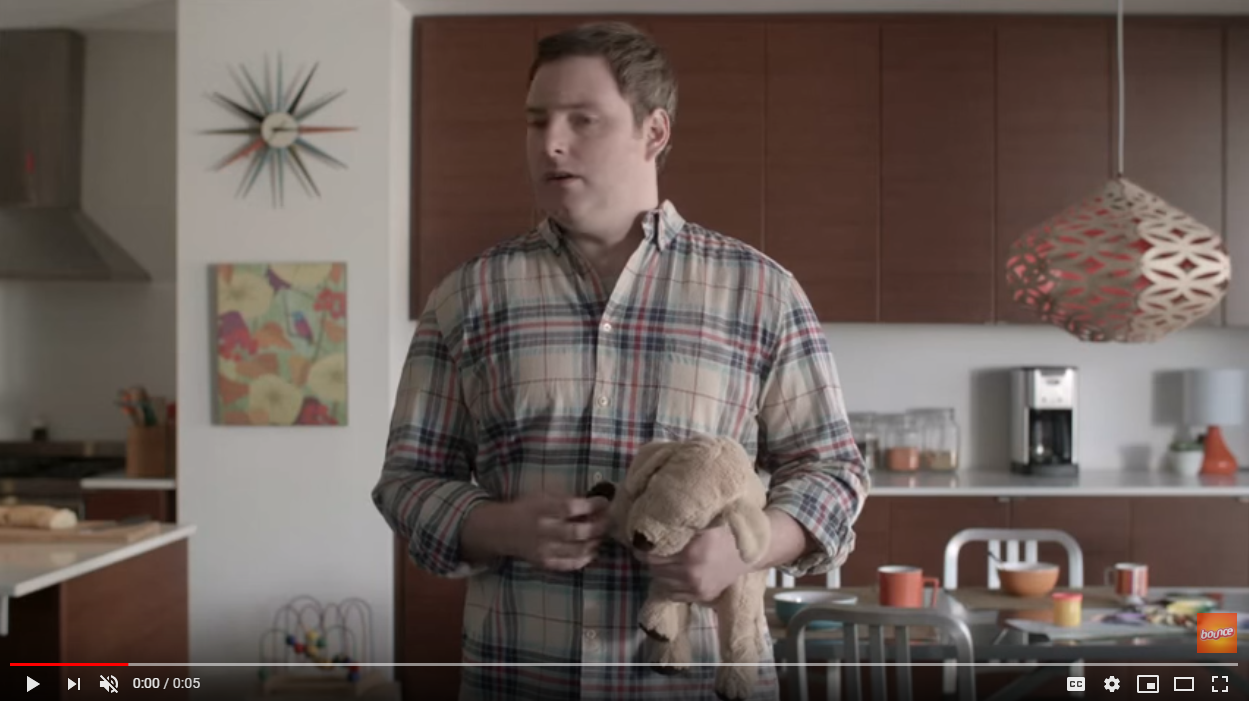 15
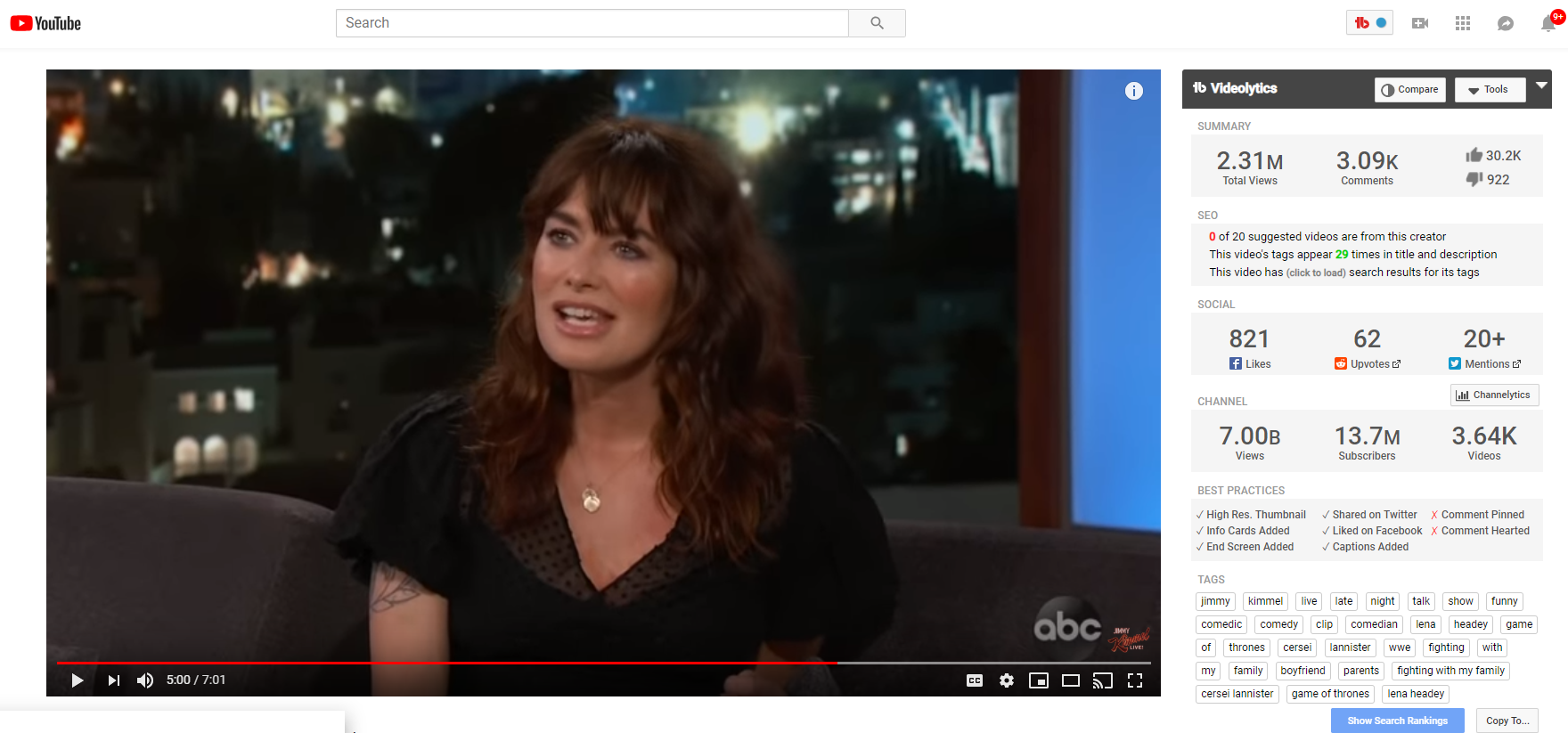 16
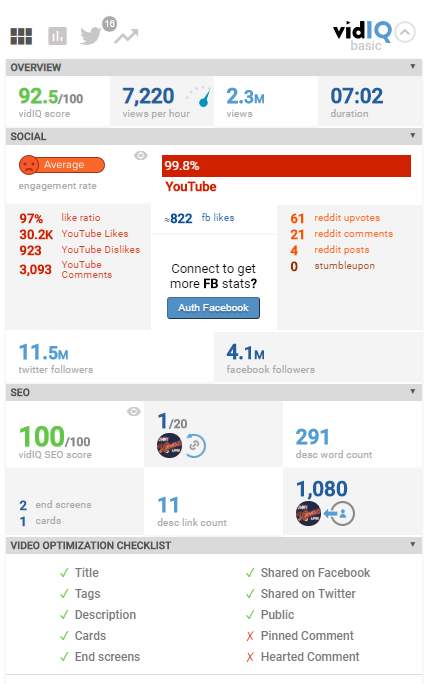 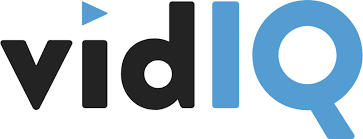 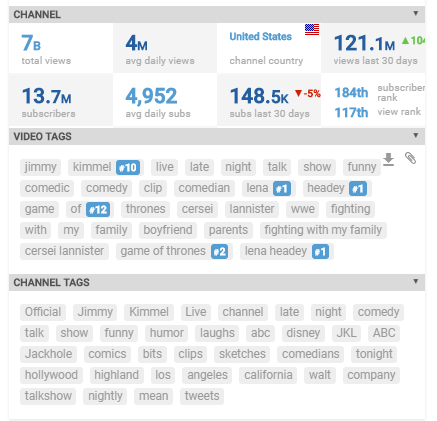 17
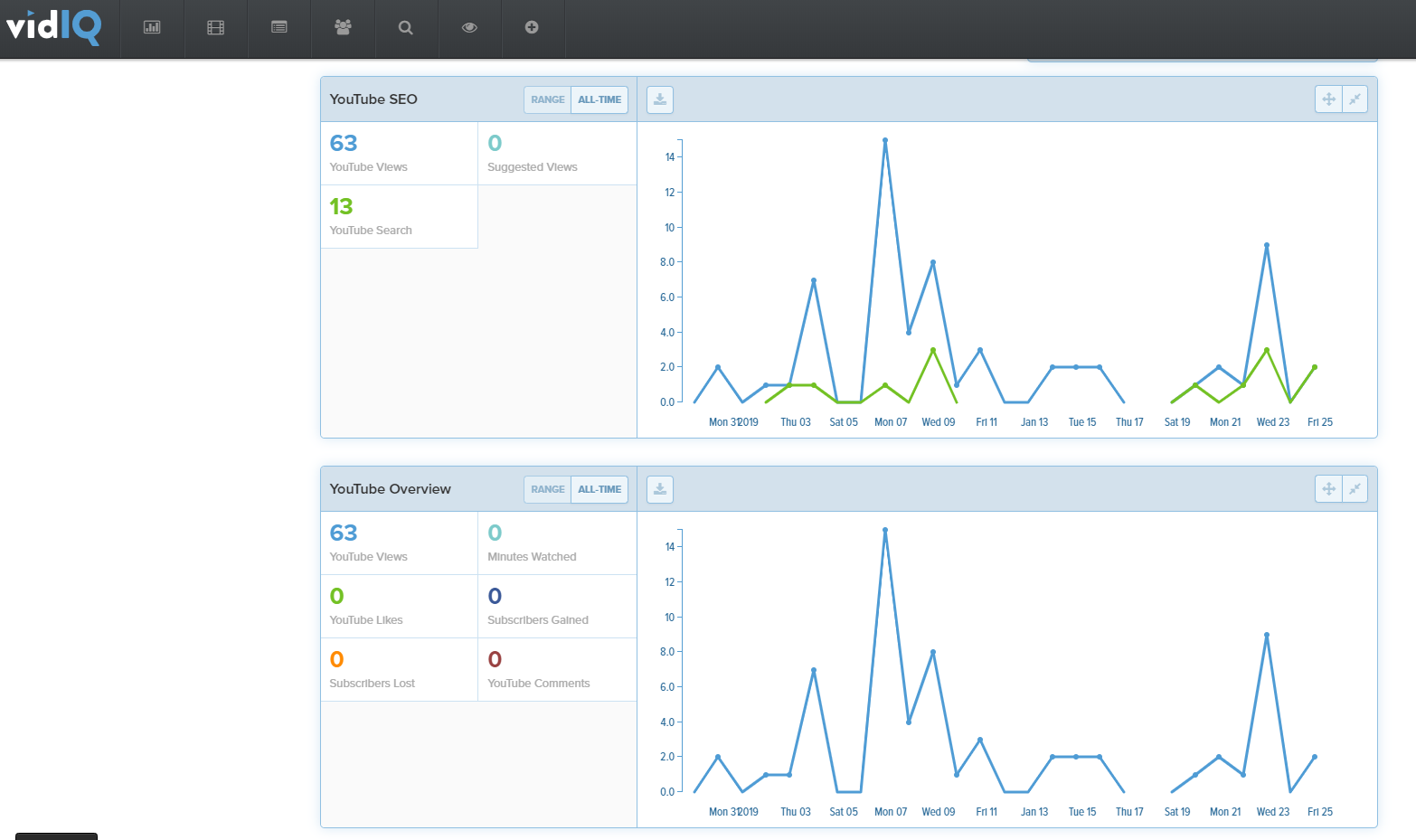 18
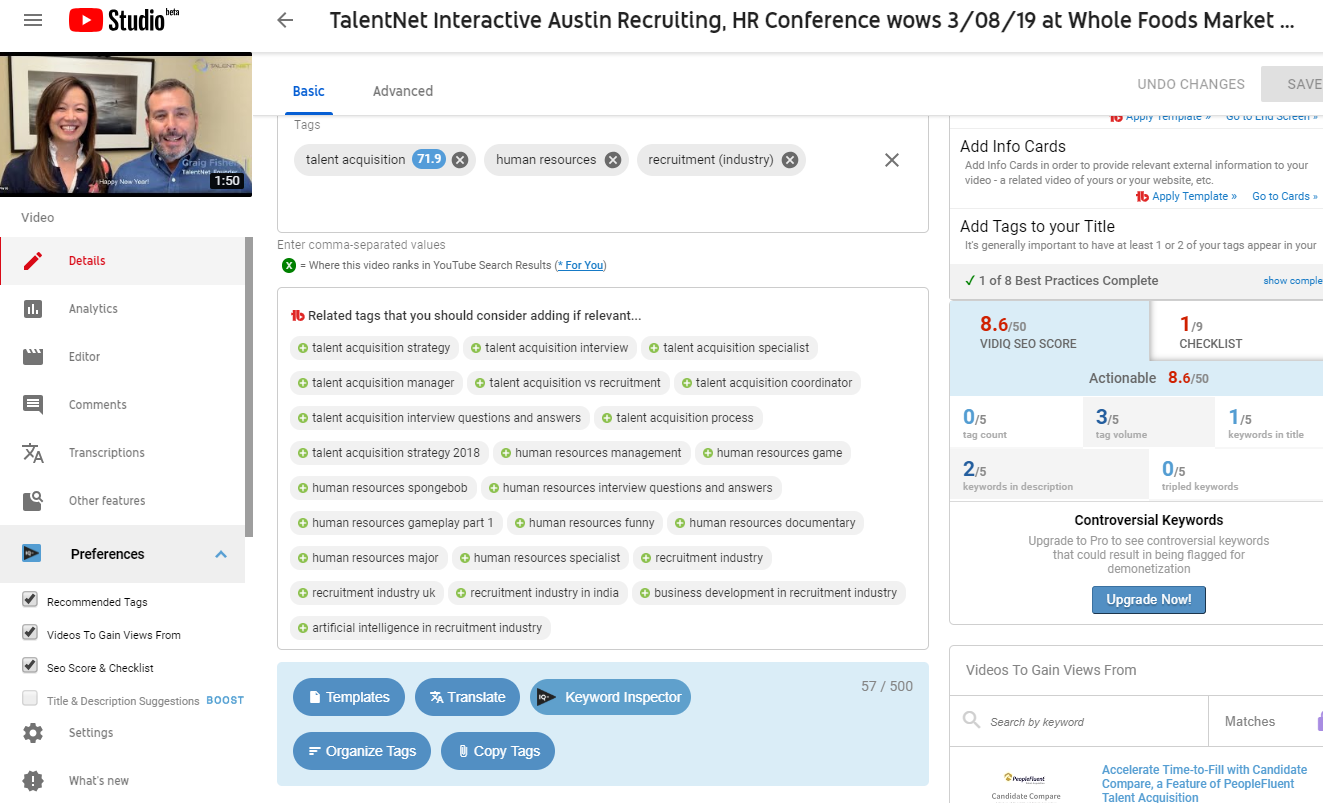 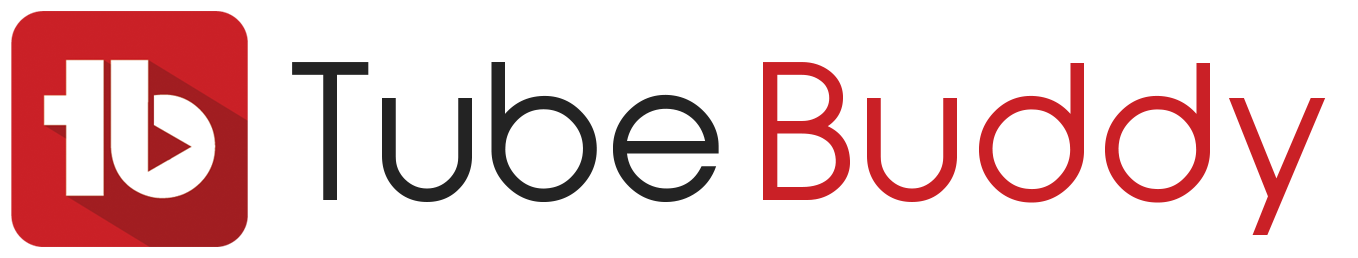 19
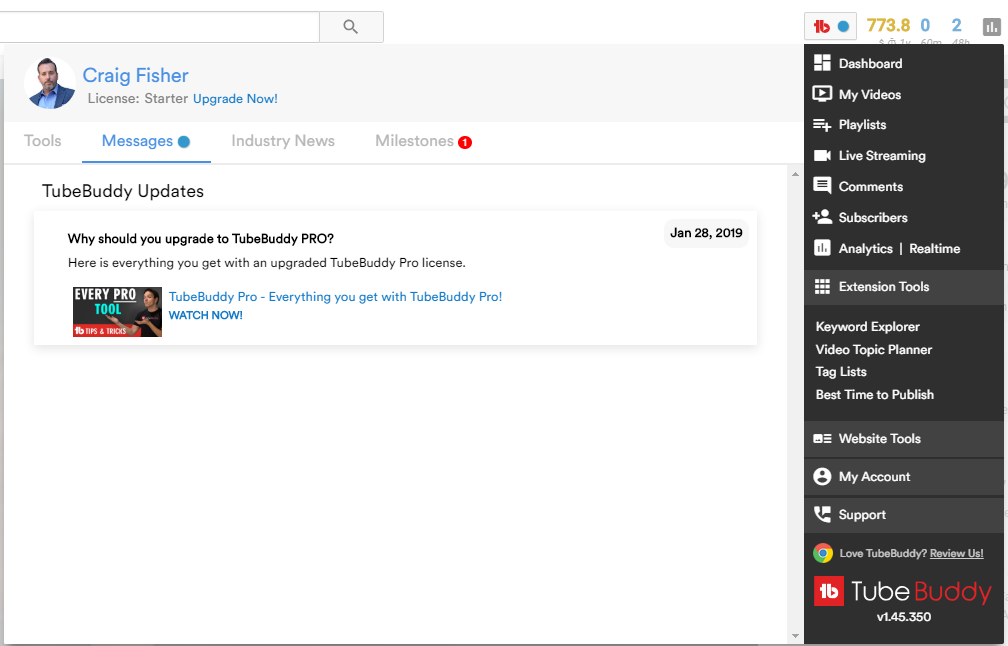 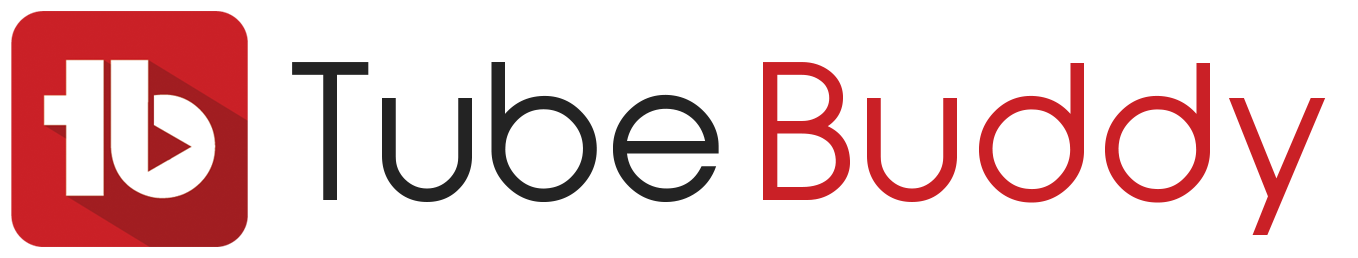 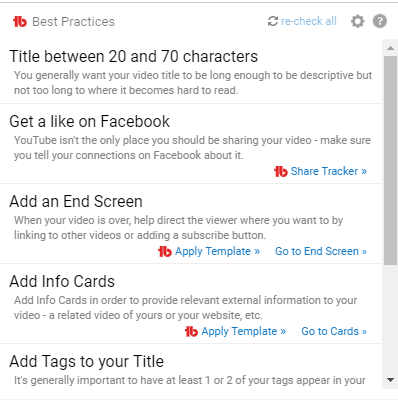 20
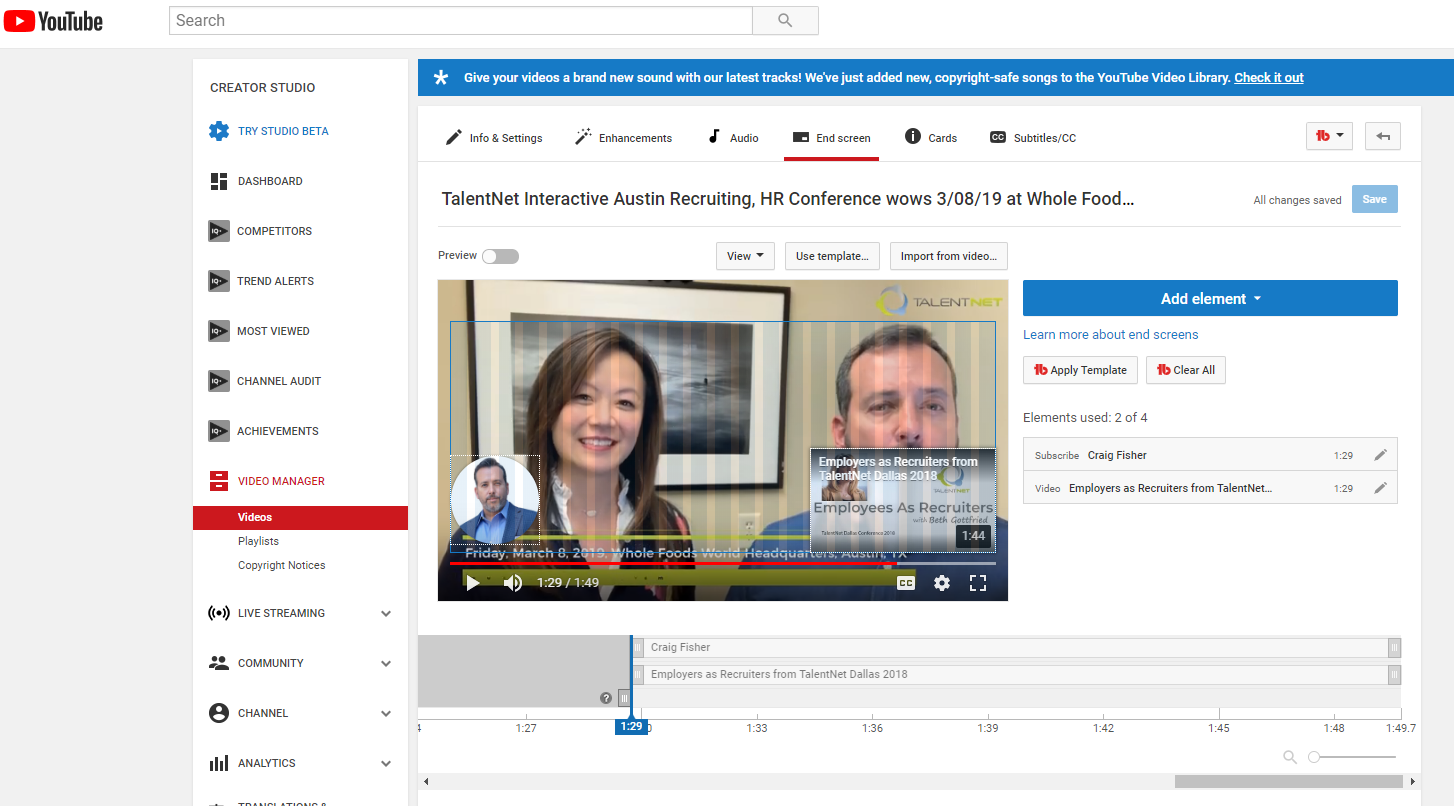 Add an End Screen
21
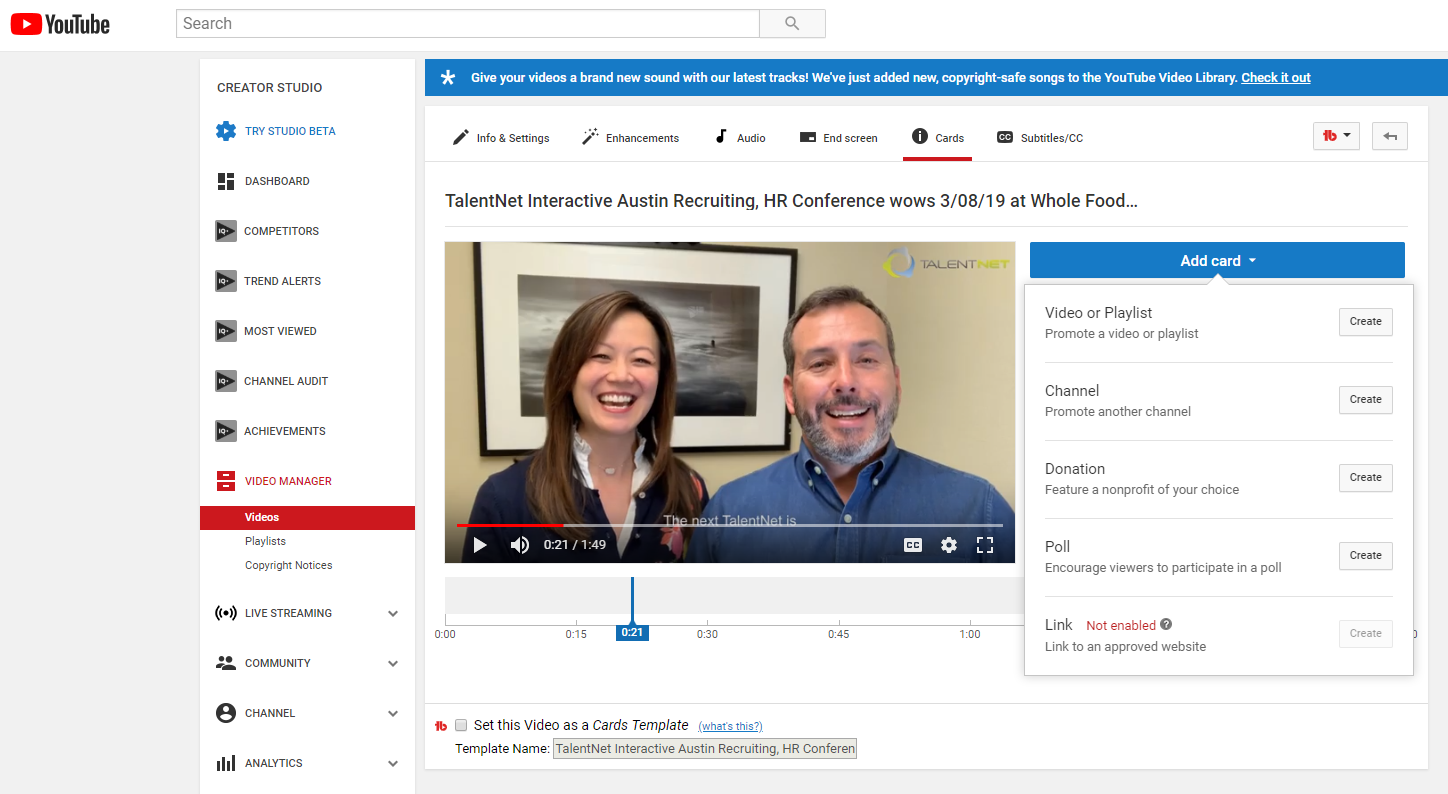 22
LINKEDIN
VIDEO CREATES 20X MORE SHARES ON LINKEDIN THAN OTHER CONTENT54% of executives share work related videos with colleagues weekly80% OF VIDEO CONTENT IS VIEWED WITH SOUND OFF 57% IS VIEWED ON MOBILE
23
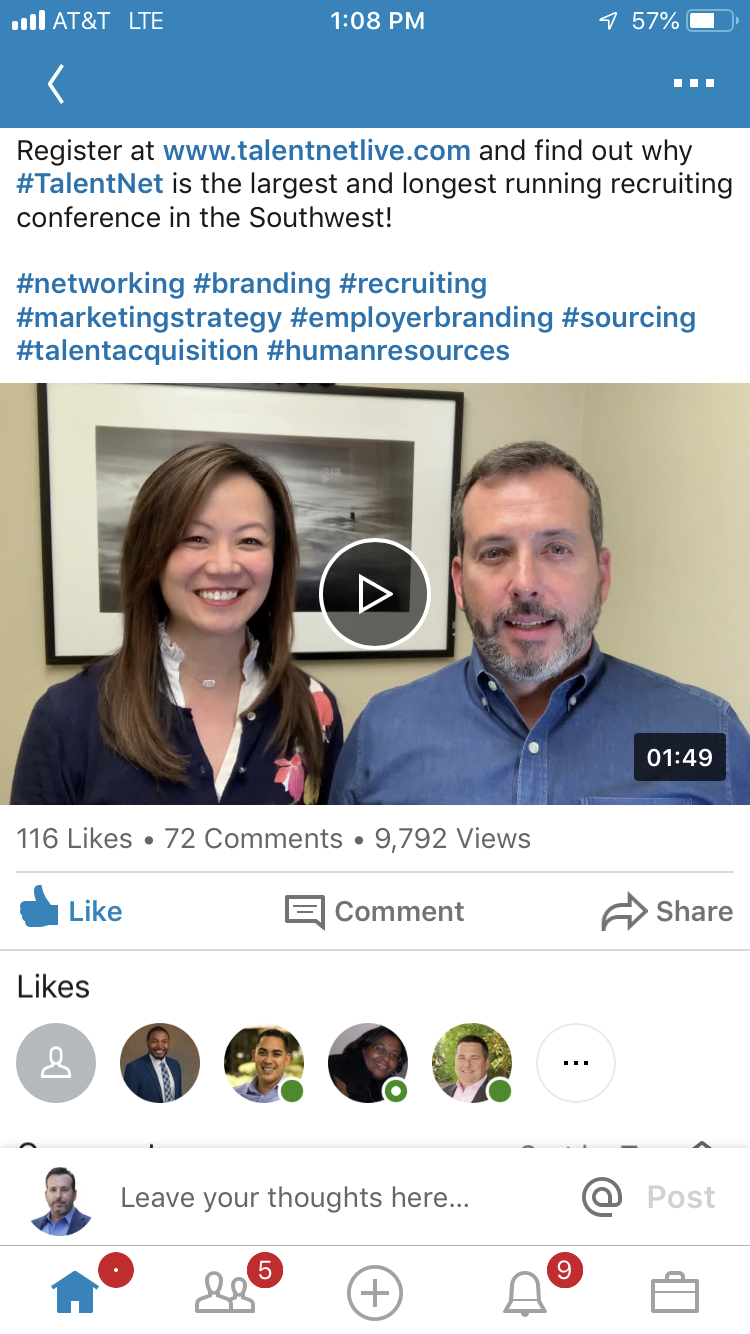 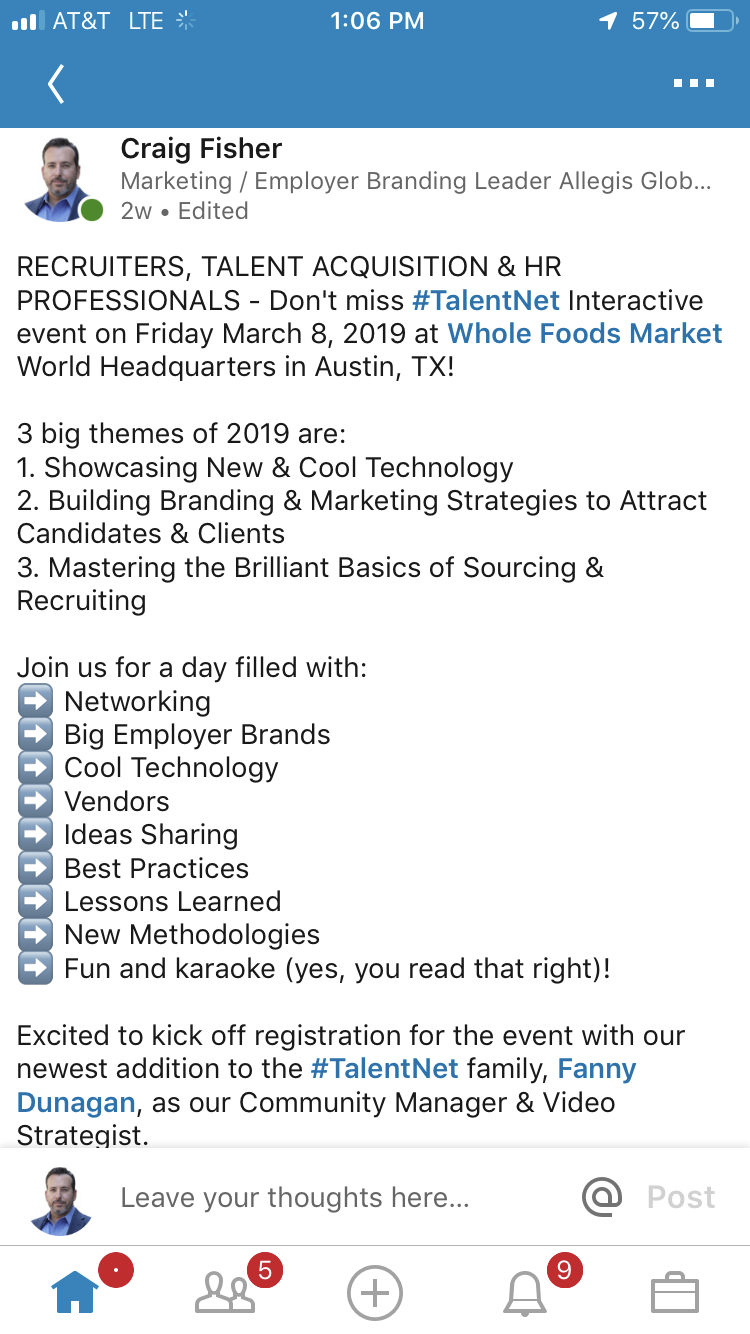 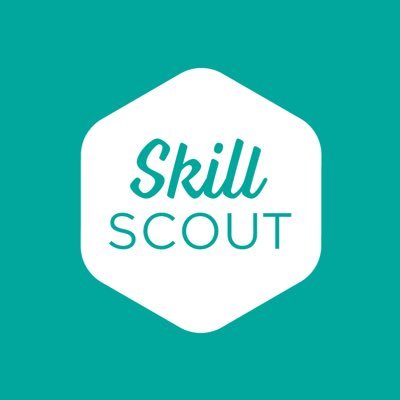 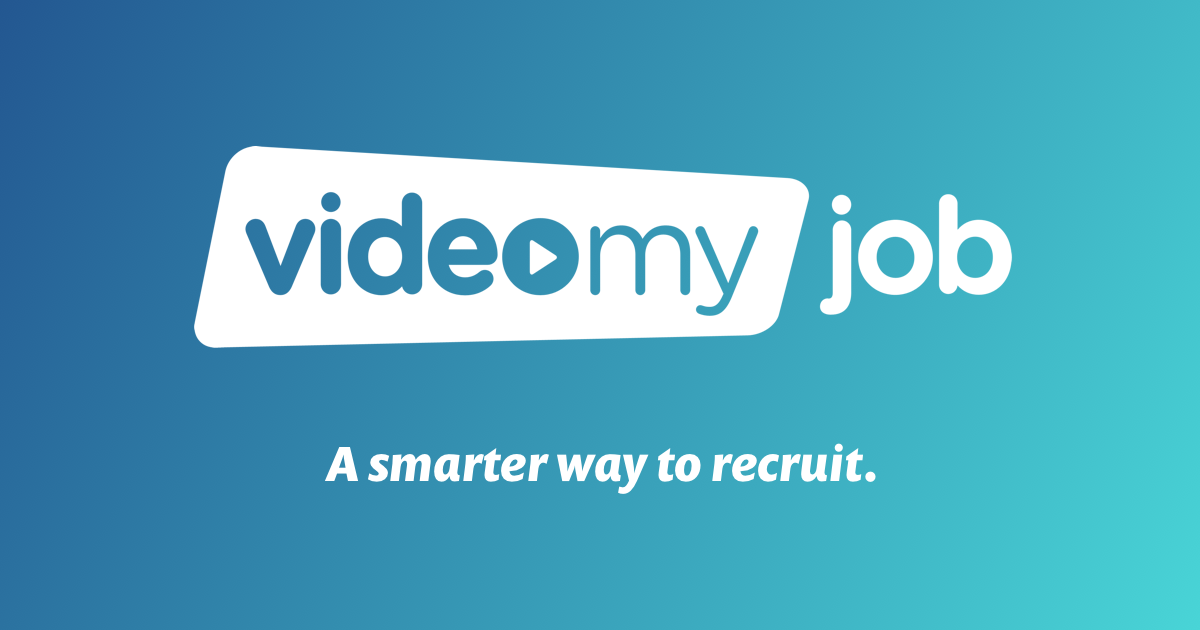 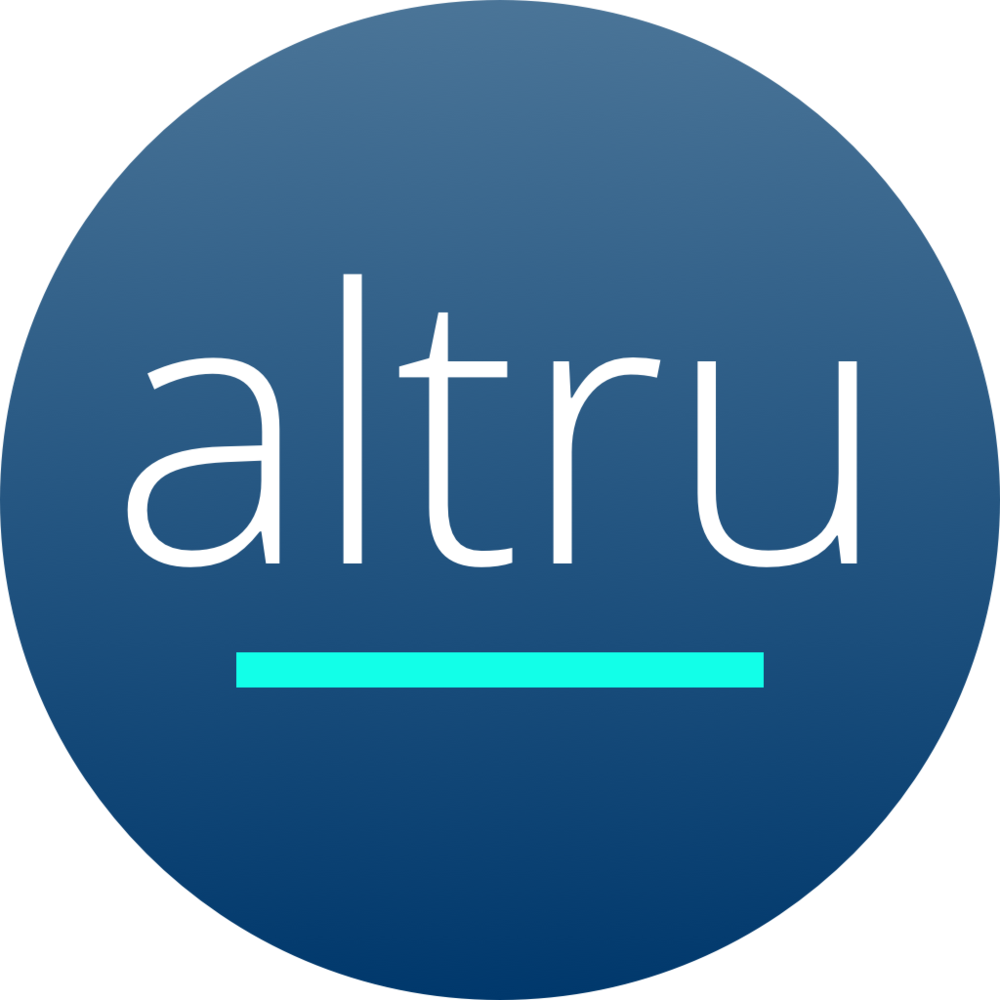 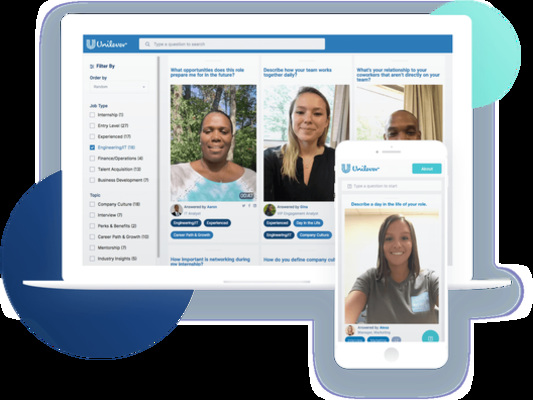 25
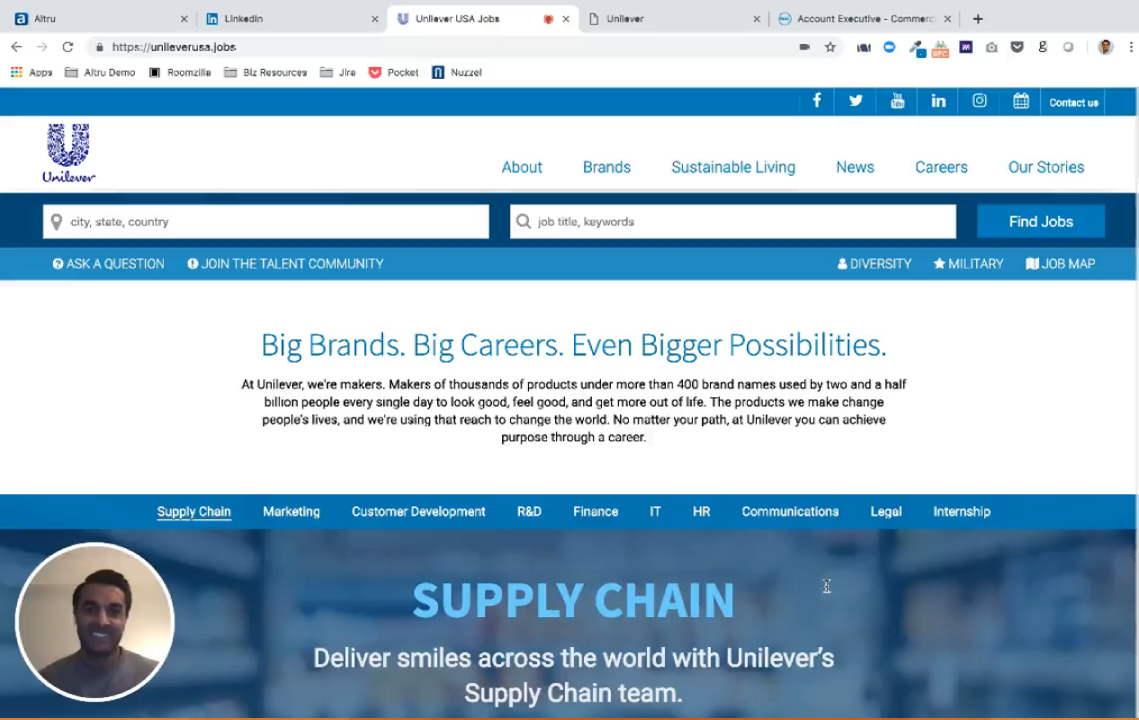 26
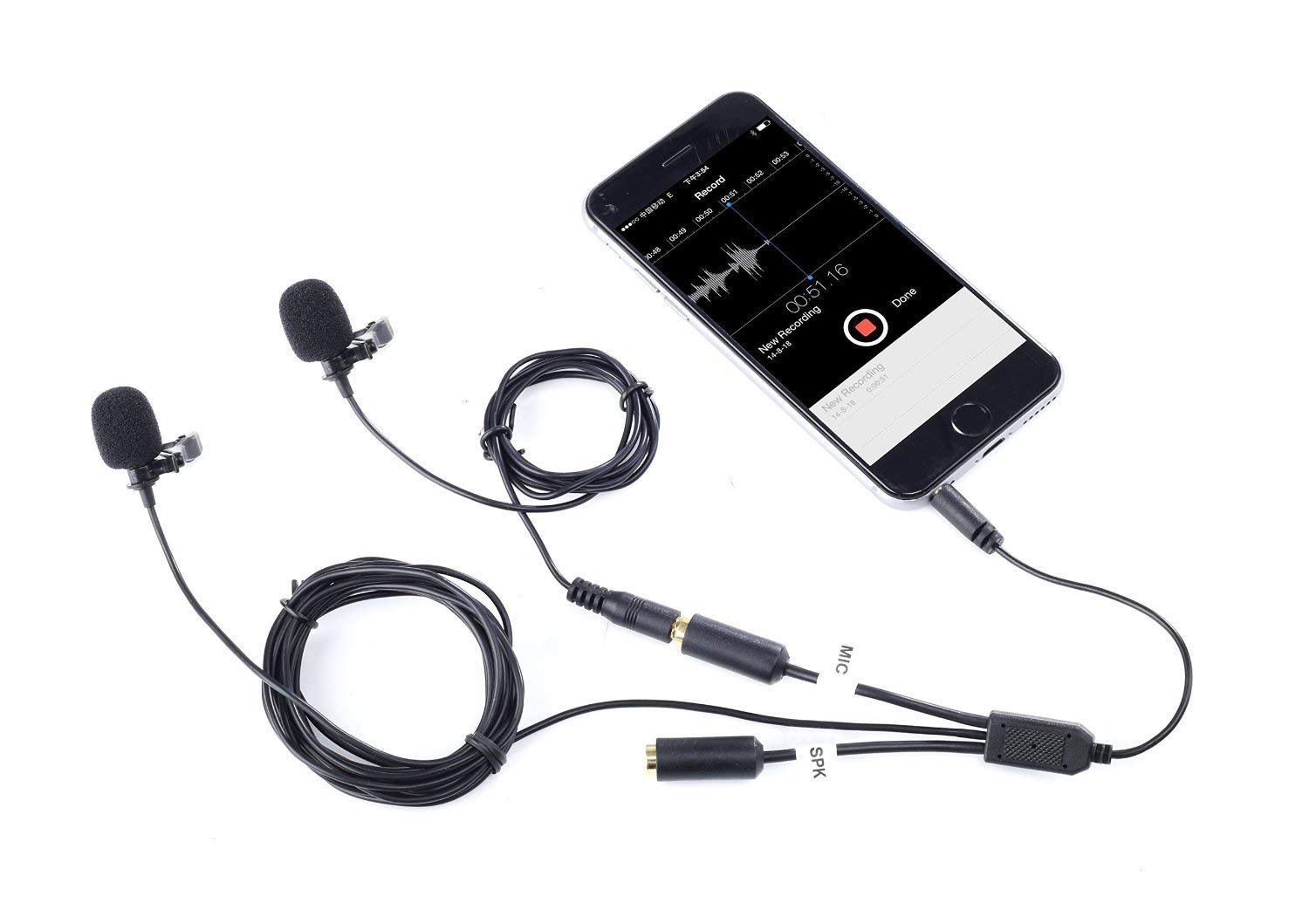 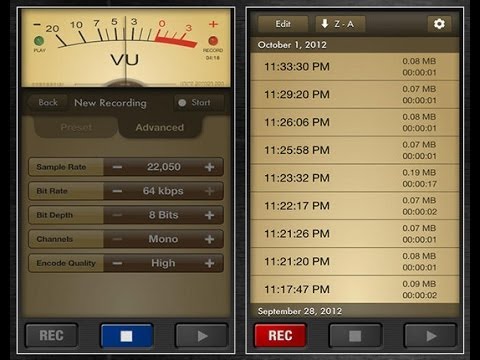 Clip mic
Voice Record Pro
27
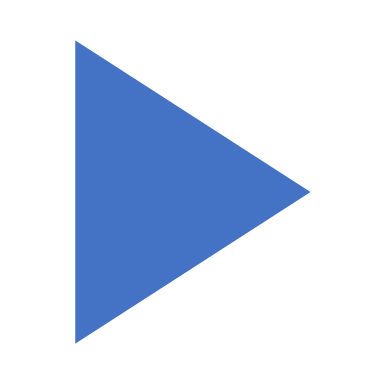 VIDEO PLAN
Just start
Career site, job postings, candidate communication, job fairs, video interviews, social channels, talent community
Proper saved videos
Behind the scenes live videos
Measure engagement!
28
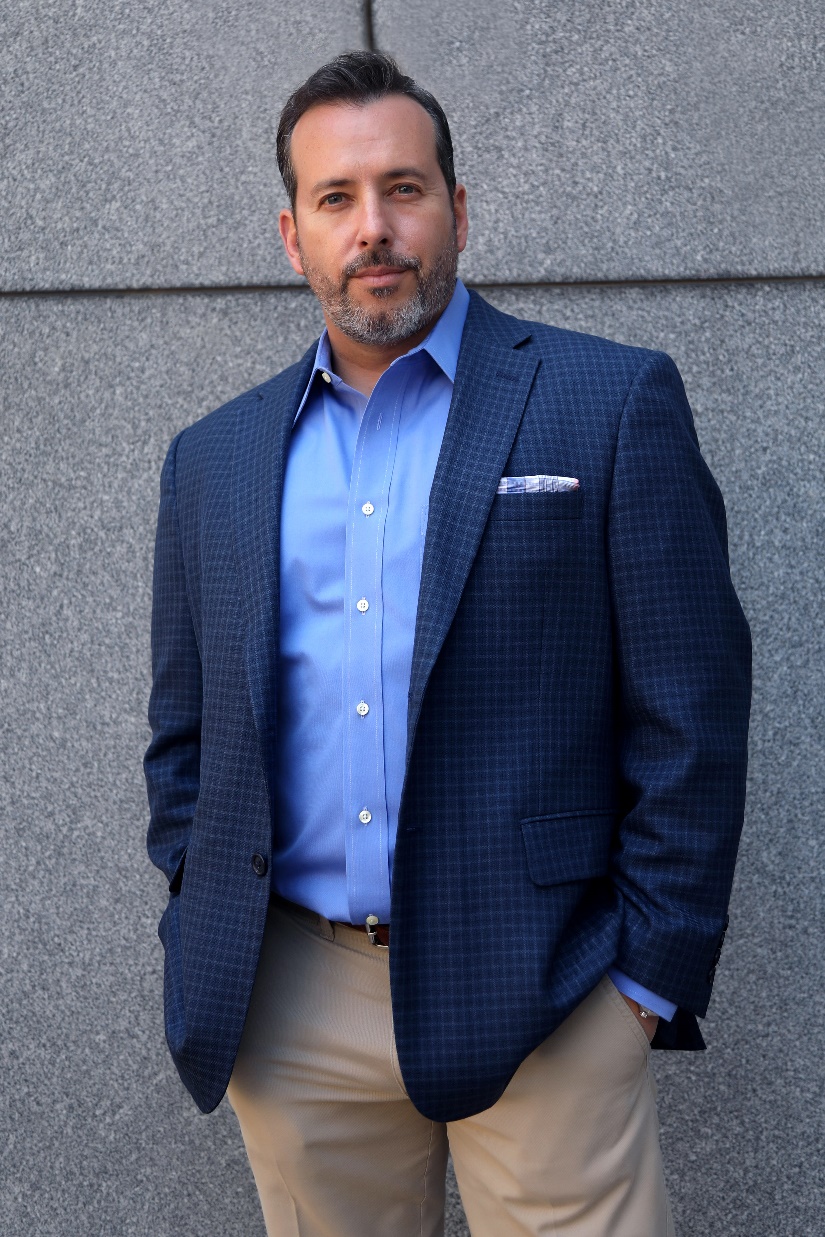 Thank You!
CONTACT INFORMATION:
Craig Fisher

Head of Marketing, Allegis Global Solutions

Mobile: +1 214-394-0909
Craig@Fishdogs.com
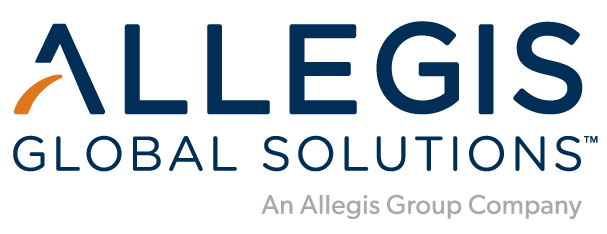